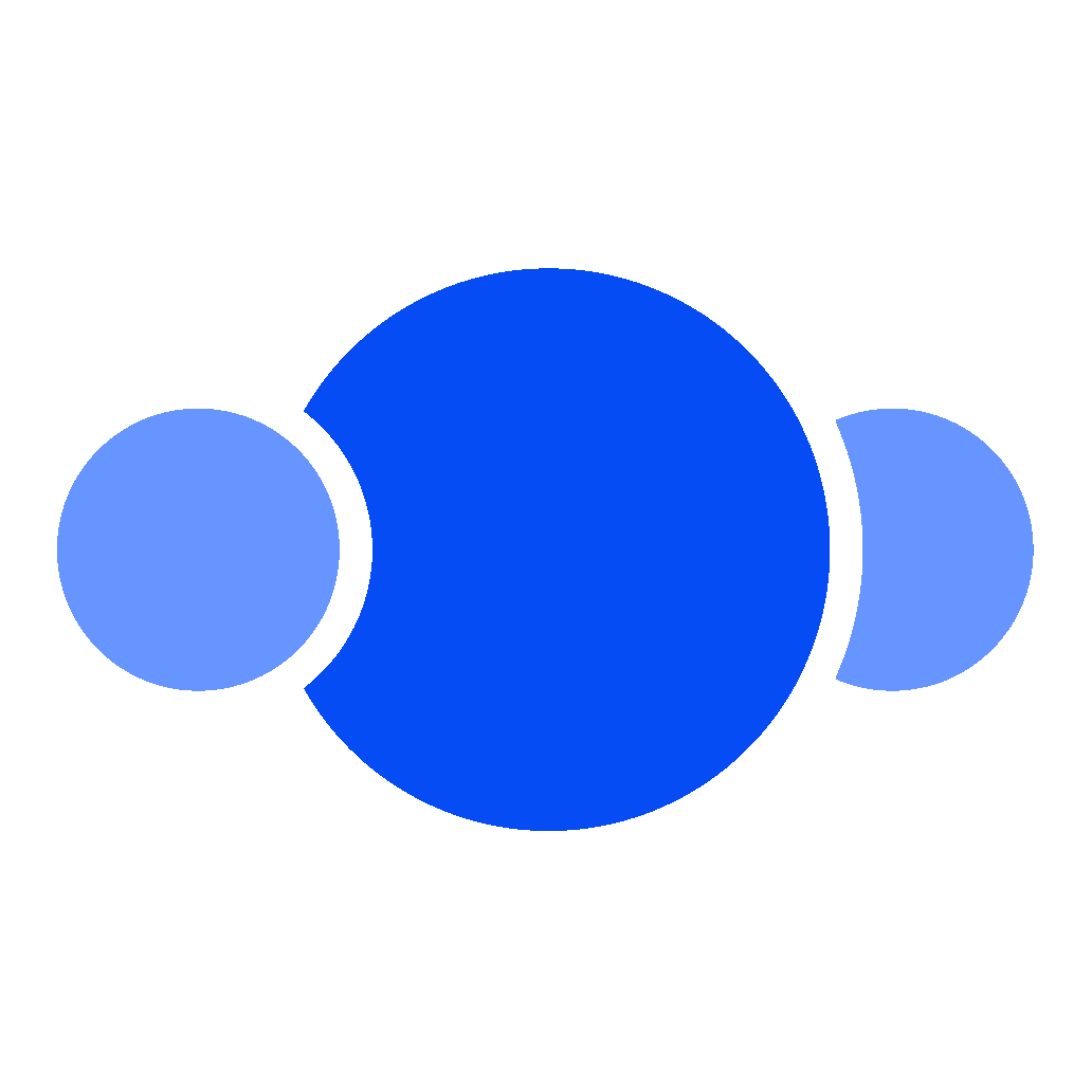 Translation Forum Russia 2024
Международная переводческая конференция
 16 - 18 августа 2024 г.
Самара
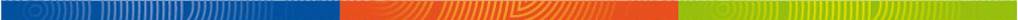 Спонсорские возможности на TFR 2024
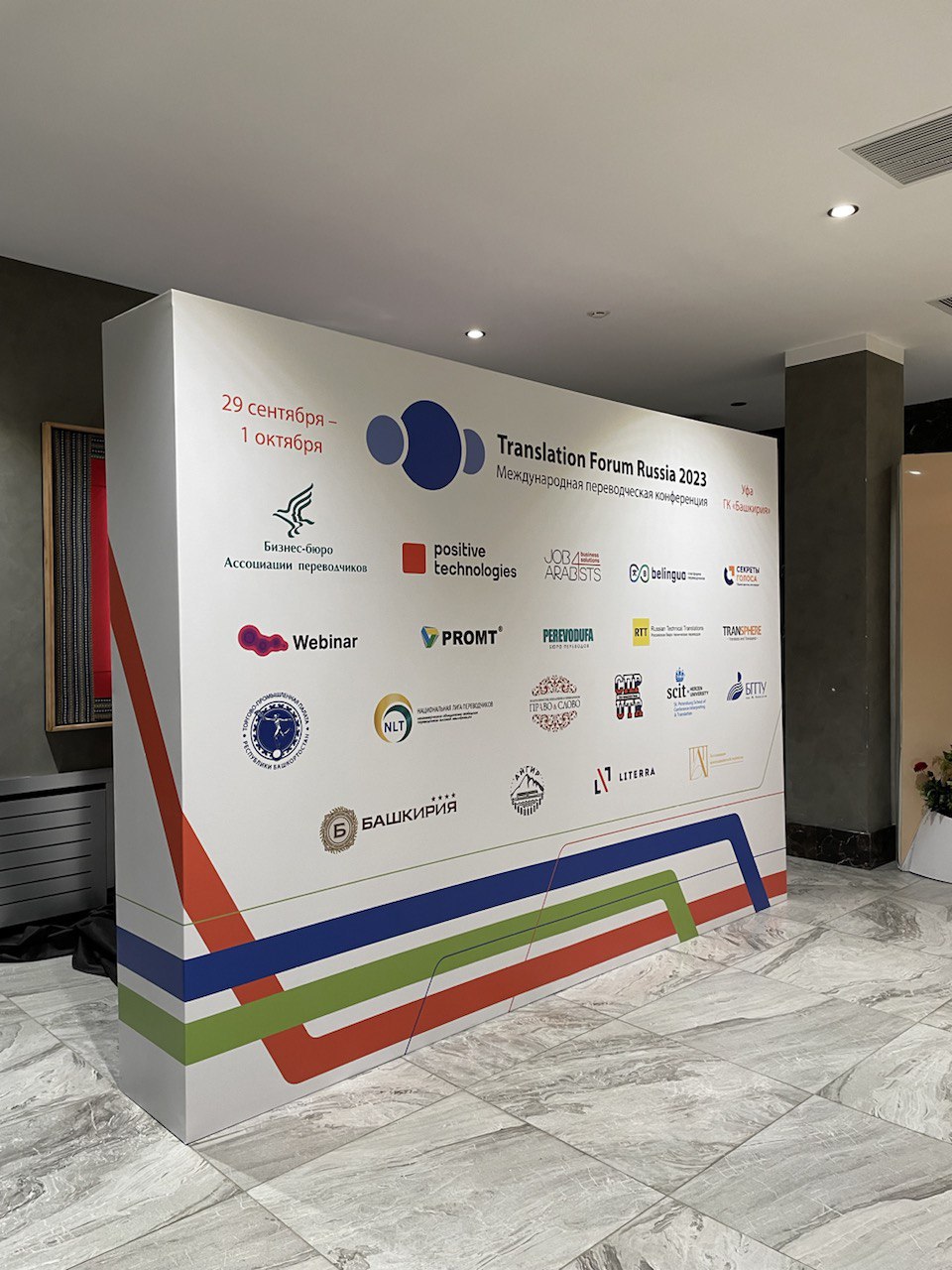 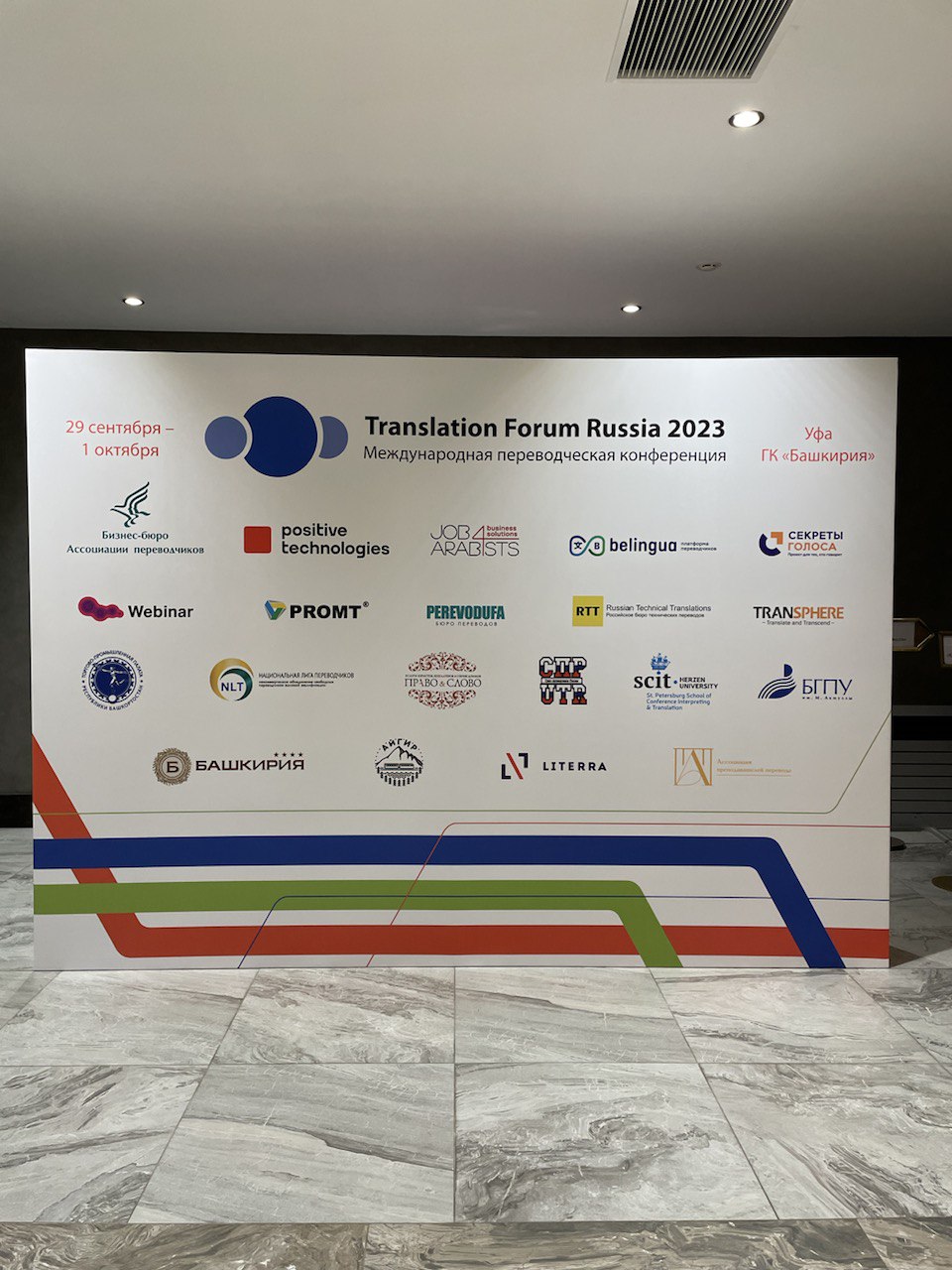 Заявите о себе на Translation Forum Russia 2024 и презентуйте свой бизнес целевой аудитории, вдохновлённой выступлениями экспертов отрасли; 

Выберите свой вариант участия в форуме;

Воспользуйтесь разработанными нами спонсорскими пакетами или выберите те рекламные опции, которые необходимы для продвижения Вашего продукта.
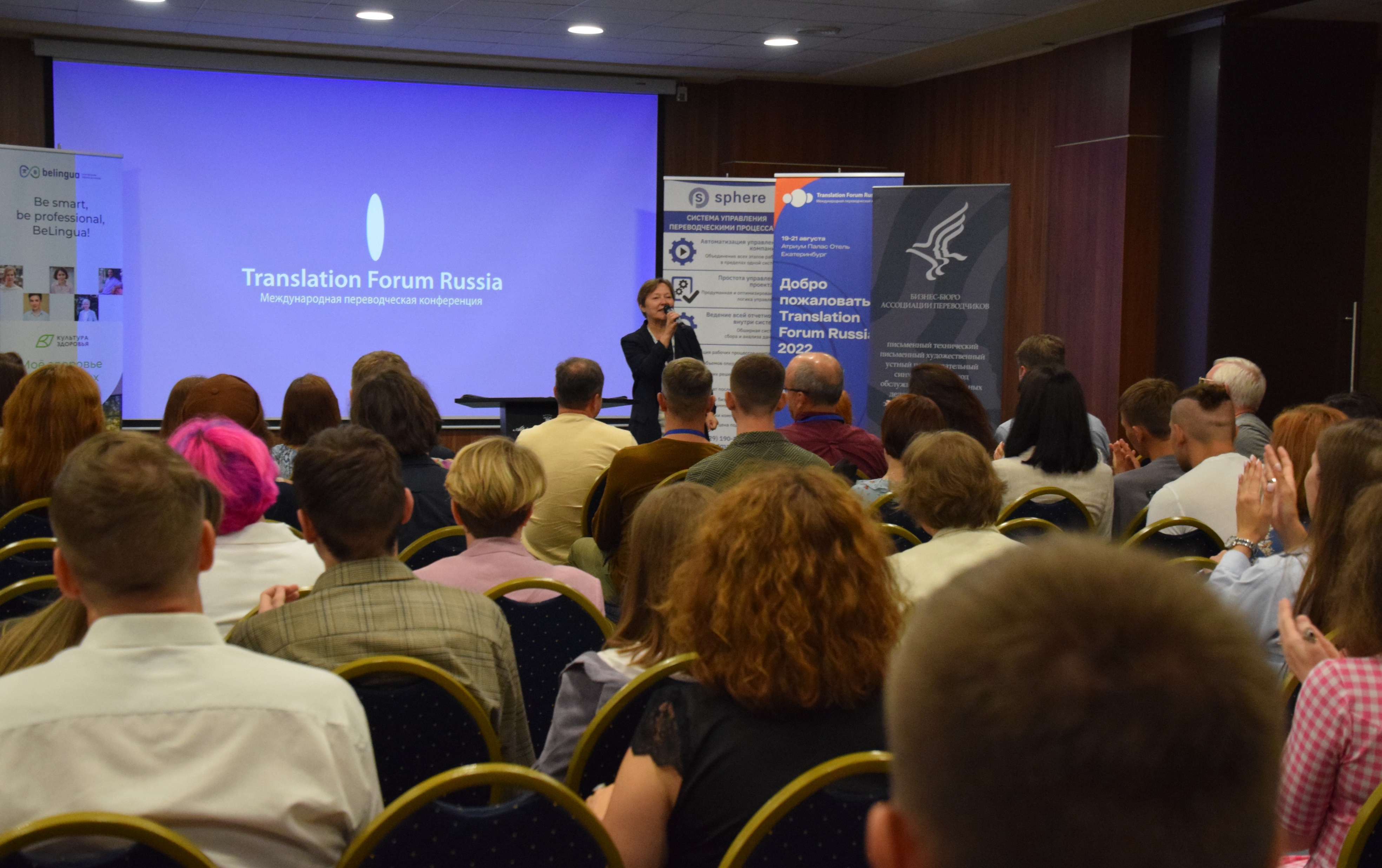 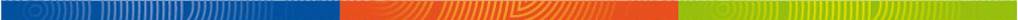 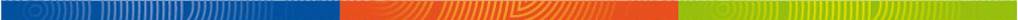 Рекламные материалы/буклеты в пакете участника, которые предоставляются самим спонсором
Участие в согласовании программы конференции 
Проведение одного события в рамках 1 временного слота в деловой или вечерней части мероприятия
Назначение представителя спонсора модератором секции или круглого стола (при наличии компетенций)
Отдельная страница Спонсора на сайте TFR 2024
Логотип Спонсора на сайте в разделе «Cпонсоры», на фото баннере, в информационных рассылках, на обложке брошюры, в нижней части главной страницы сайта TFR 2024
Большой логотип на баннерах TFR 2024 в основном зале
Отдельный баннер в основном зале
Пресс-релиз о привлечении Спонсора к конференции на сайте (в разделе «Новости»), в социальных сетях, в рассылке
Вступительное слово на открытии конференции (или видеоматериал)
Заключительное слово на закрытии конференции
Место под выставочный стенд
Рекламная страница в брошюре
Бесплатная регистрация 5-х участников
Приглашение на Гала-вечер на 2-х человек
ВОЗМОЖНОСТИ ДЛЯ ГЕНЕРАЛЬНОГО СПОНСОРА1 пакет270 000 р.
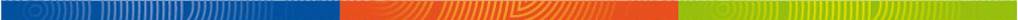 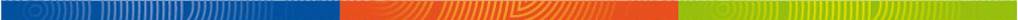 Рекламные материалы/буклеты в пакете участника, которые предоставляются самим спонсором
Проведение одного события в деловой части мероприятия в рамках 1 временного слота
Назначение представителя спонсора модератором секции или круглого стола (при наличии компетенций)
Отдельная страница Спонсора на сайте TFR 2024
Логотип Спонсора на сайте в разделе «Cпонсоры», на фото баннере, в информационных рассылках, на обложке брошюры, в нижней части главной страницы сайта TFR 2024
Малый логотип на баннерах TFR 2024 в основном зале
Отдельный баннер в основном зале
Пресс-релиз о привлечении Спонсора к конференции на сайте (в разделе «Новости»), в социальных сетях, в рассылке
Упоминание на открытии и закрытии конференции
Место под выставочный стенд
Рекламная страница в брошюре
Бесплатная регистрация 3-х участников
1 приглашение на Гала-вечер
ВОЗМОЖНОСТИ ДЛЯ ЗОЛОТОГО СПОНСОРА2 пакета170 000 р.
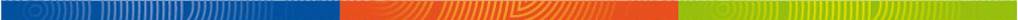 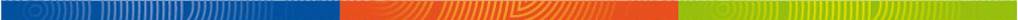 Рекламные материалы/буклеты в пакете участника, которые предоставляются самим спонсором
Проведение одного события в деловой части мероприятия в рамках ½ временного слота
Назначение представителя спонсора модератором секции или круглого стола (при наличии компетенций)
Отдельная страница Спонсора на сайте TFR 2024
Малый логотип на баннерах TFR 2024 в основном зале
Место под выставочный стенд
½ рекламной страницы в брошюре
Бесплатная регистрация 2-х участников
Реклама Спонсора в зале потока (ролл-ап, флаги, раздаточные материалы)
Показ логотипа на экране в зале потока (при наличии экрана)
ВОЗМОЖНОСТИ ДЛЯ СЕРЕБРЯНОГО СПОНСОРА (Спонсора потока)4 пакета120 000 р.
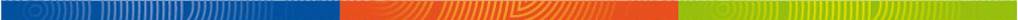 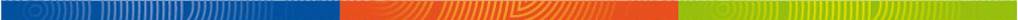 ВОЗМОЖНОСТИ ДЛЯ СПОНСОРА СЕКЦИИ5 пакетов60 000 р.
Рекламные материалы/буклеты в пакете участника, которые предоставляются самим спонсором
Назначение представителя спонсора модератором секции или круглого стола (при наличии компетенций)
Логотип Спонсора на сайте в разделе «Cпонсоры», в брошюре, на фото баннере
Показ логотипа на экране в зале секции (при наличии экрана)
Реклама Спонсора в зале секции (ролл-ап, флаги, раздаточные материалы)
Место под выставочный стенд
Бесплатная регистрация 1 участника
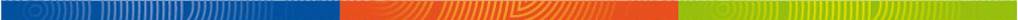 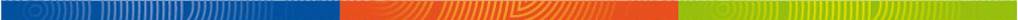 ВОЗМОЖНОСТИ ДЛЯ СПОНСОРА МЕРОПРИЯТИЯ
(приветственный коктейль, фуршет мастер-класс, гала-ужин, партнерский вечер)7 пакетов50 000 р.
Рекламные материалы/буклеты в пакете участника, которые предоставляются самим спонсором
Логотип Спонсора на сайте в разделе «Cпонсоры», в брошюре, на фото баннере, в информационных рассылках про мероприятие
Промоакция от спонсора на мероприятии
Бесплатная регистрация 1 участника
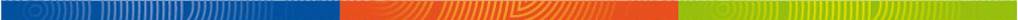 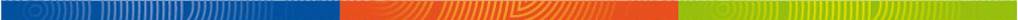 ВОЗМОЖНОСТИ ДЛЯ ПАРТНЕРА 10 пакетов50 000 р.
Рекламные материалы/буклеты в пакете участника, которые предоставляются самим спонсором
Место под выставочный стенд
Логотип Спонсора на сайте в разделе «Партнеры», в брошюре, на фото баннере
Промоакция от Спонсора
Бесплатная регистрация 1 участника
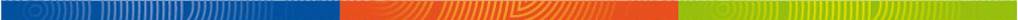 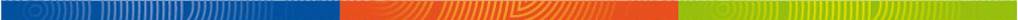 ВОЗМОЖНОСТИ ДЛЯ ЭКСПОНЕНТА10 пакетов50 000 р.
Рекламные материалы/буклеты в пакете участника, которые предоставляются самим спонсором
Логотип Спонсора на сайте в разделе «Экспоненты», в брошюре, на фото баннере, на спонсируемой онлайн-площадке
Место под выставочный стенд
Бесплатная регистрация 1 участника
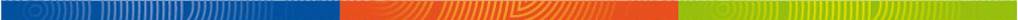 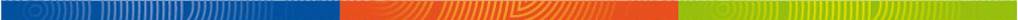 СПОНСОР ОНЛАЙН ФОРУМА 
(мобильного приложения, онлайн-площадки, нетворкинга)150 000 р.
Рекламные материалы/буклеты в пакете участника, которые предоставляются самим спонсором
Логотип Спонсора на сайте в разделе «Спонсоры», в брошюре, на фото баннере
Место под выставочный стенд
Бесплатная регистрация 2 участника
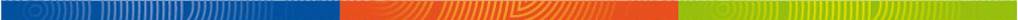 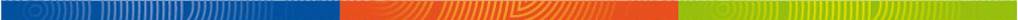 Содержание спонсорских пакетов может быть скорректировано в соответствии с целями, задачами и индивидуальными потребностями вашей компании. Мы также готовы обсудить специальные проекты в рамках спонсорства TFR 2024.
СПОНСОРСКИЕ ИДЕИОткрытый пакет
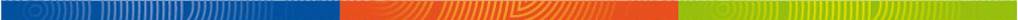 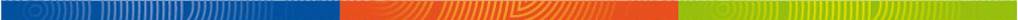 Трёхдневная программа Форума состоит из докладов, презентаций, мастер-классов, нетворкинг-сессий, пленарных заседаний, панельных дискуссий, круглых столов, языковых секций. Для участников TFR будут организованы экскурсионные программы, Гала-вечер.

Translation Forum Russia — это возможность найти партнеров и потребителей!
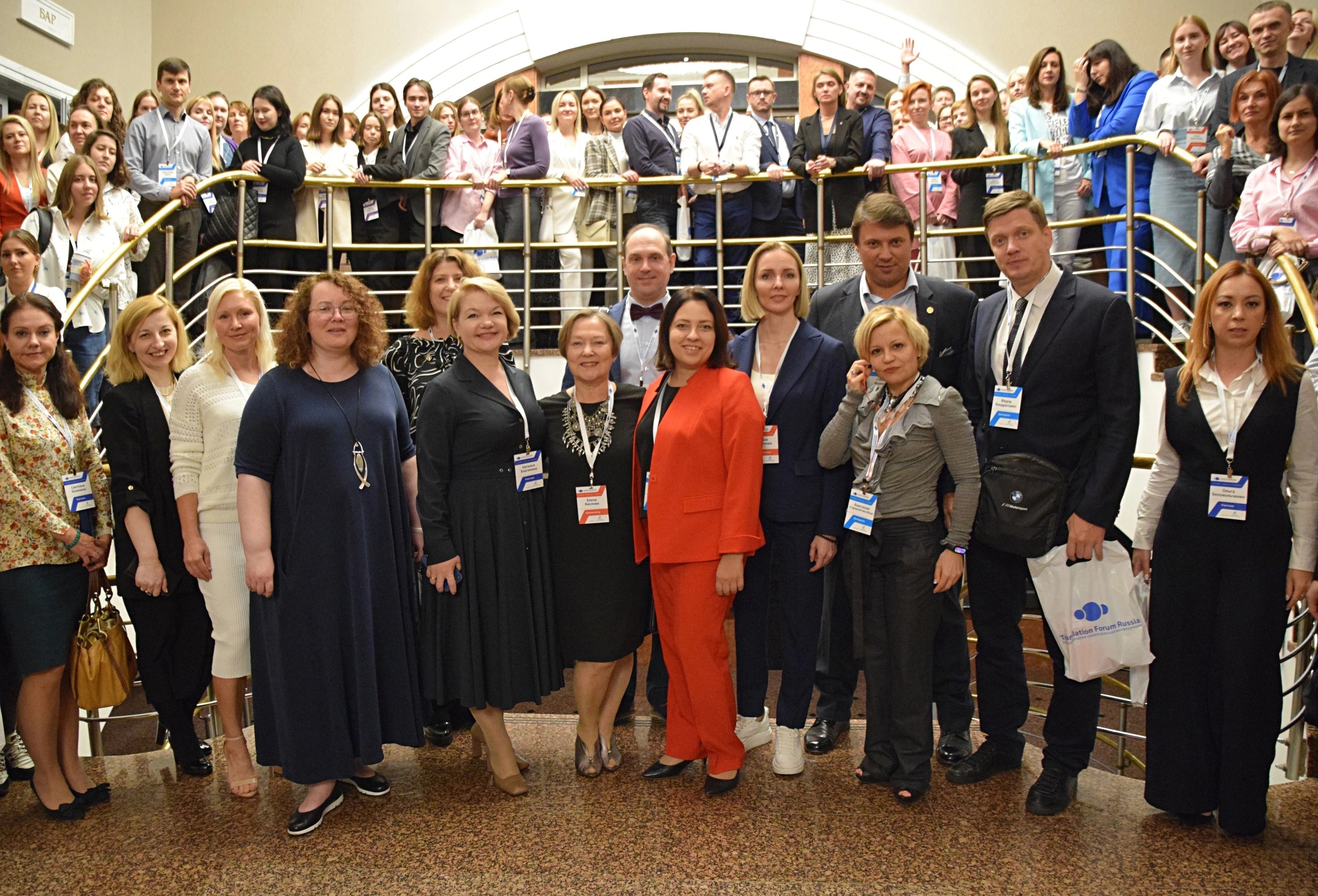 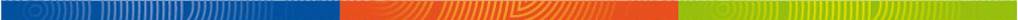 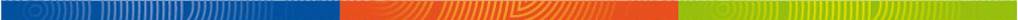 Контакты организатора
ООО «Бизнес-бюро Ассоциации переводчиков»
620142, г. Екатеринбург, ул. 8 Марта, д. 51, оф. 607
телефон/факс: +7 (343) 237-03-37
www.tconference.ru 
e-mail: tfrconference@gmail.com
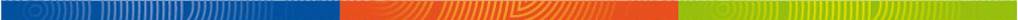